KTKP050 Vuorovaikutus ja yhteistyö
5. demo
Yksilön kohtaaminen liikuntakasvatuksessa
Monimuotoisuus, yhdenvertaisuus

	1) Muistutus LPE-valinnoista Sisuun
	2) Tehtäväkertaus (Prope + ryhmätyö), 
	ks. arviointikriteerit peda.net-sivuilta
	3) Artikkelikatsaus viime kertaan
	4) Yhdenvertaisuus -> ryhmäpohdinnat
Opettajan ammattietiikka:
Lähde: OAJ / Jukka Lummelahti
Yhdenvertaisuus
Yhdenvertaisuudella tarkoitetaan sitä, että kaikki ihmiset ovat samanarvoisia riippumatta heidän sukupuolestaan, iästään, etnisestä tai kansallisesta alkuperästään, kansalaisuudestaan, kielestään, uskonnostaan ja vakaumuksestaan, mielipiteestään, vammastaan, terveydentilastaan, seksuaalisesta suuntautumisestaan tai muusta henkilöön liittyvästä syystä.


Oikeudenmukaisessa yhteiskunnassa henkilöön liittyvät tekijät, kuten syntyperä tai ihonväri, eivät saisi vaikuttaa ihmisten mahdollisuuksiin päästä koulutukseen, saada työtä ja erilaisia palveluja - perusoikeudet kuuluvat kaikille.
Suomen perustuslaissa yhdenvertaisuuden periaate viittaa sekä syrjinnän kieltoon että ihmisten yhdenvertaisuuteen lain edessä. Yhdenvertaisuuslaki, rikoslaki, tasa-arvolaki ja työlainsäädäntö tarkentavat syrjinnän kieltoa eri elämänalueilla.
Yhdenvertaisuus ja liikunta
Ryhmätehtävä
Ryhmien aihealueet
1. KULTTUURI
	kieli, kansallisuus, uskonto
2. SUKUPUOLET
	kaikki eri sukupuolet, sateenkaariperheet, 	heteronormatiivisuus, stereotypiat
3. (TYTÖT JA) TASA-ARVO
	koulutus, asenteet perheissä ja 	yhteiskunnassa, ympärileikkaus (Plan)
4. MIELEN HYVINVOINTI
	paniikkihäiriöt, ryhmätilanteiden pelko, oman 	kehon hyväksymisen haasteet (syömishäiriöt)  	stigma, kiusaaminen, syrjintä
Tutustukaa omaan aiheeseenne
Hankkikaa tietoa aihealueestanne ja tehkää lyhyt info aiheesta keskustelun pohjaksi

Miten huomioitava eri liikuntaympäristöissä?
Entä liikunnanopetuksessa?
(esim. tanssi, uinti, suunnistus, talviliikunta)
Arviointi?
Esimerkkejä elävästä elämästä?
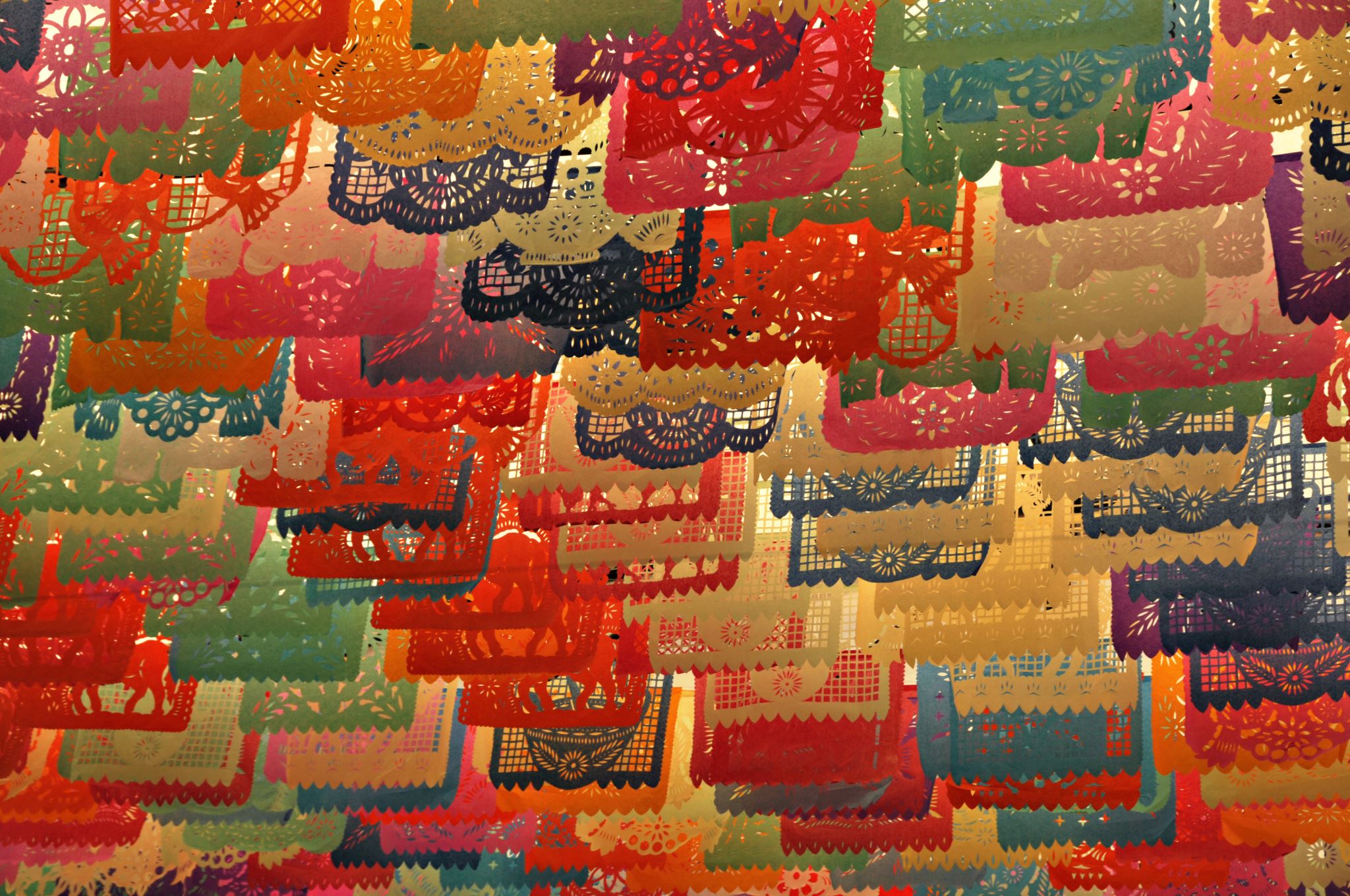 Kulttuuri
Arttu, Teemu, Siiir, Lotta ja ilona
Kulttuuri
Kulttuuri
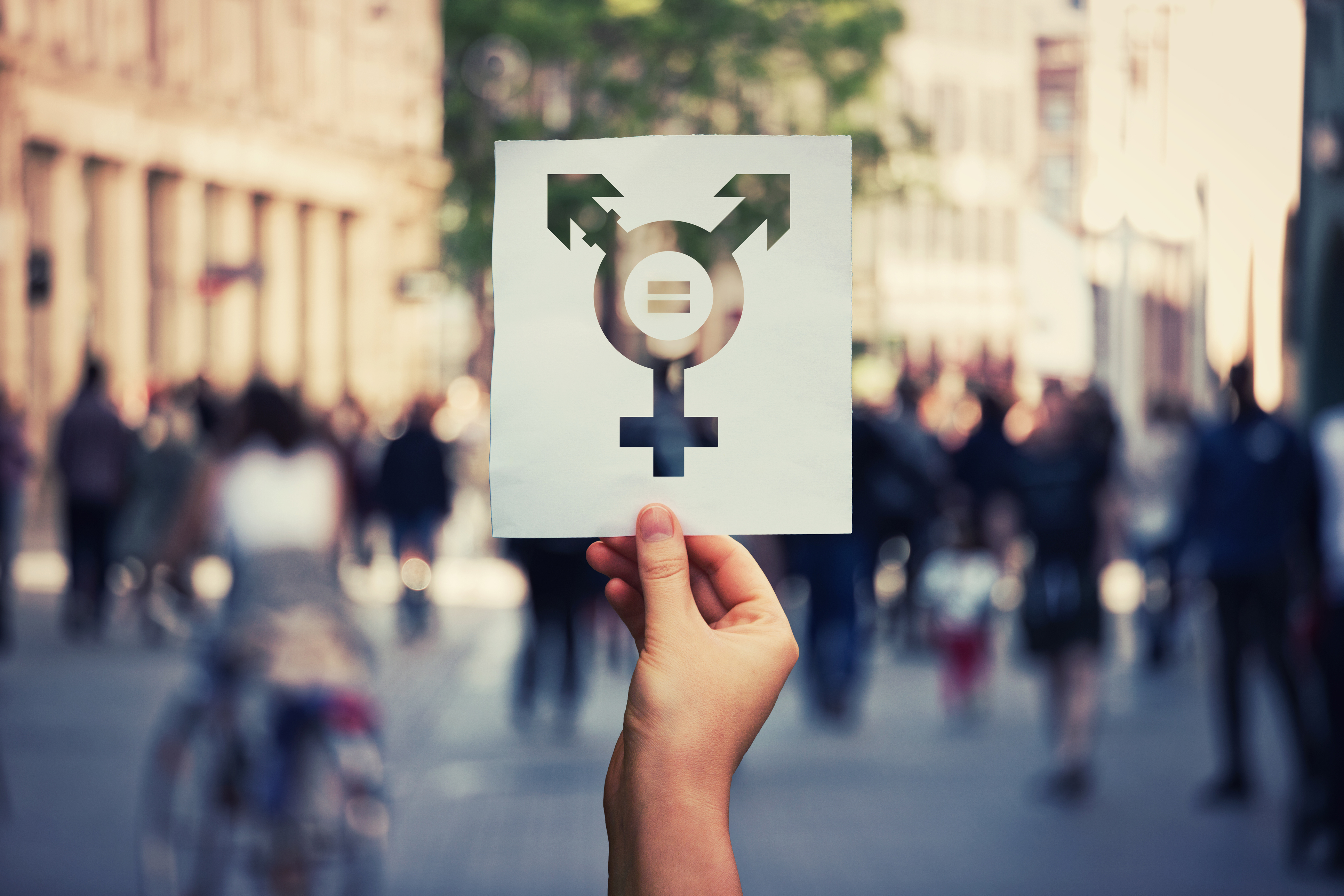 SUKUPUOLET LIIKUNTAKASVATUKSESSA
asenteet ja erityisesti opettajan asenne & esimerkki

sanavalinnat & sensitiivisyys

saniteettitilat ja pukuhuoneet (naiset, miehet ja kaikki sukupuolet)

ei vastakkainasettelua (saa olla ylpeästi mies tai nainen)
Kaikki oppilaat huomioidaan samalla tavalla taustoista tai vanhempien koulutuksesta huolimatta.
Kannustetaan kaikkia liikkumaan riippumatta esim. Vanhempien asenteista liikuntaa kohtaan.
Arvioidaan enemmän yritteliäisyyttä ja asennetta, kuin pelkkää liikuntataitoa. 
Eriyttävää opetusta. 
Antaa mahdollisuuden erityistoimiin ympärileikatulle oppilaalle esim. Uimahalliympäristössä.
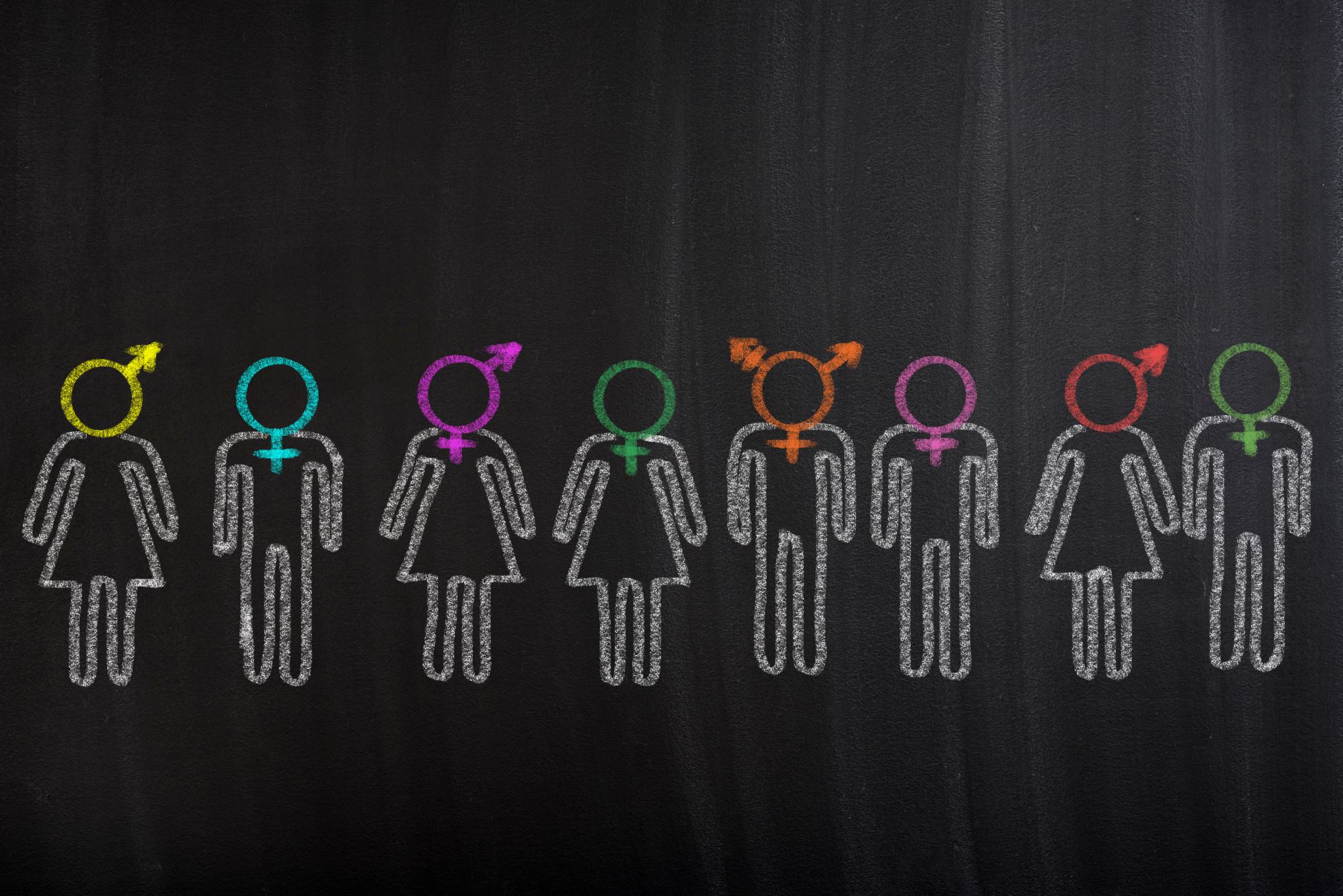 (Tytöt ja) tasa-arvo
Yhdenvertaisuus liikunnassaMielenterveys
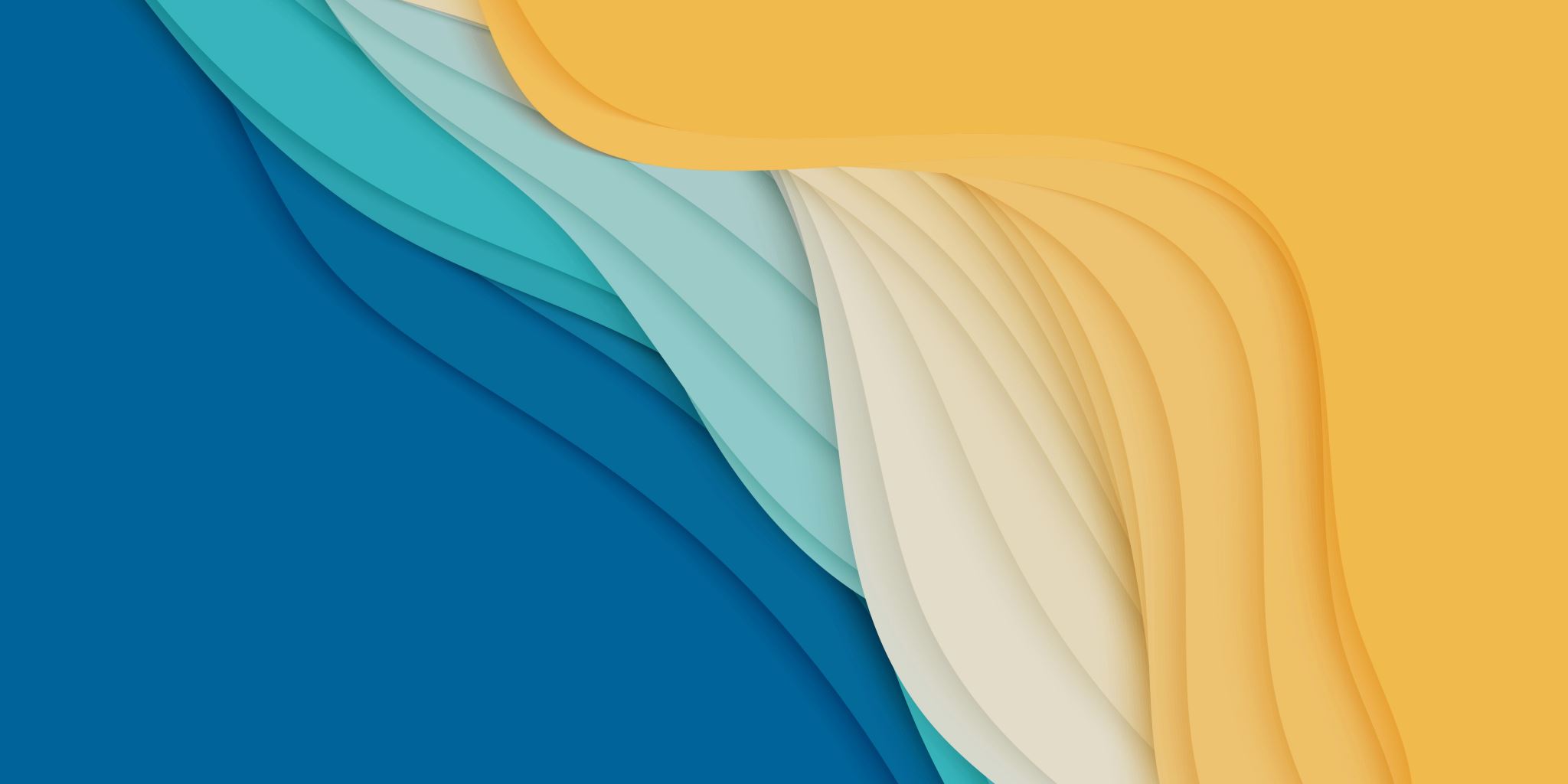 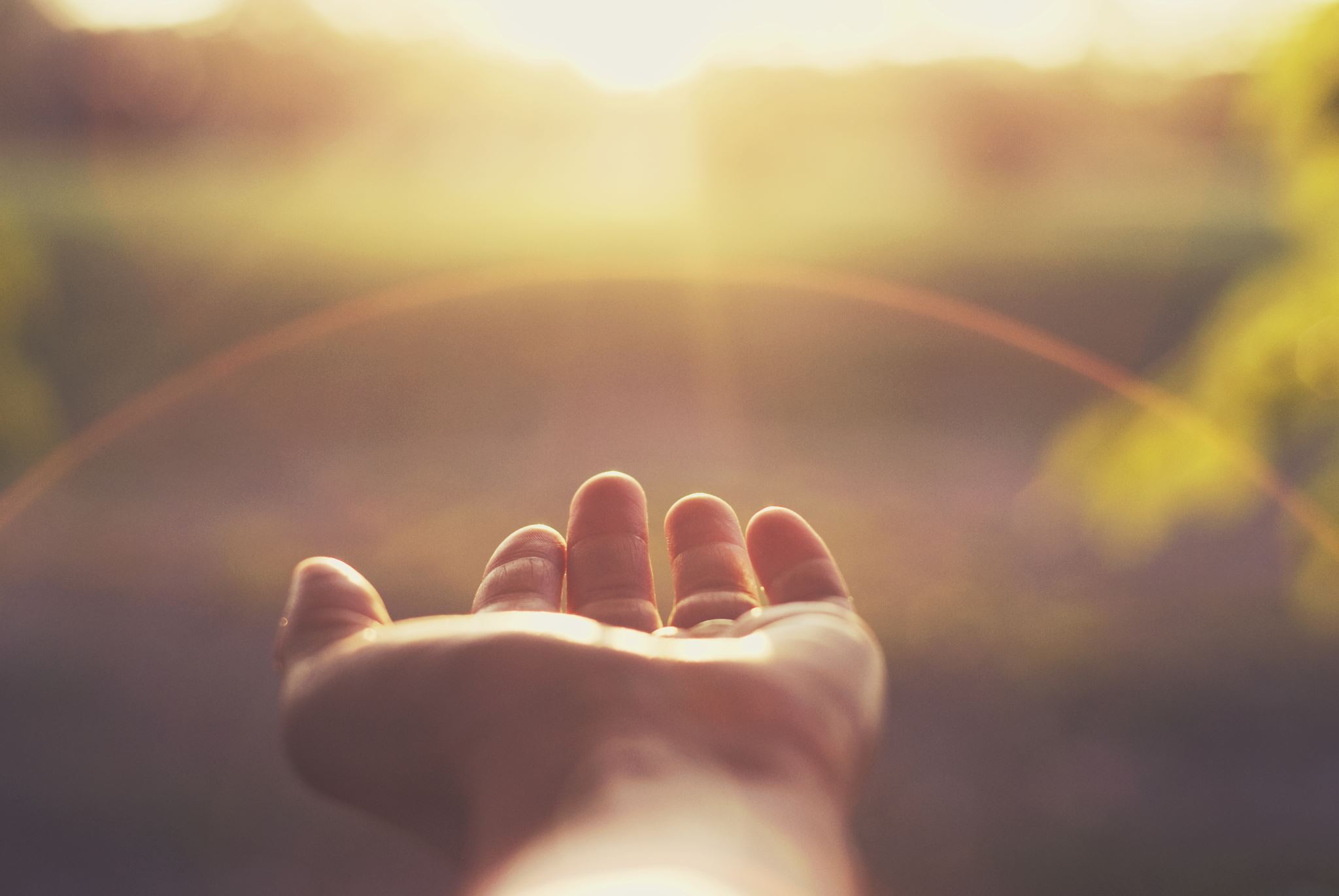 Ei pakottamista -> kannustaa tekemään omien tuntemusten mukaan
Läsnäolon harjoitusten toteuttaminen
Oppilaan itsensä sekä opettajan realistiset tavoitteet
Ryhmätilanteiden pelko -> ryhmien jakaminen
Arviointikriteerien muuttaminen
Nollatoleranssi kiusaamiselle ja syrjinnälle
Hyvän ilmapiirin luominen
YKSILÖLLISTÄMINEN
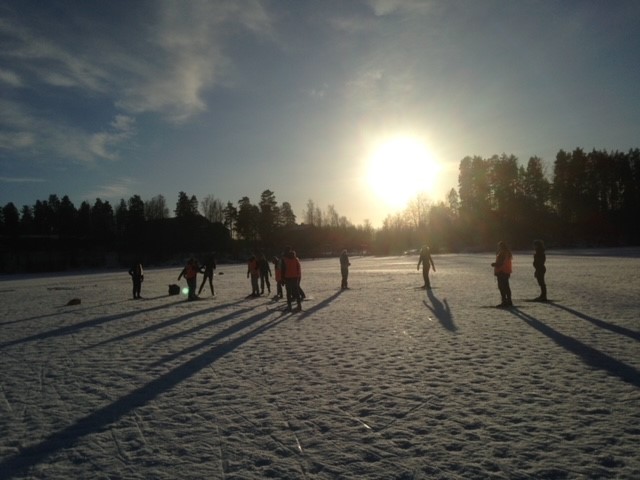 Rentouttavaa ja nautinnollista joululomaa!